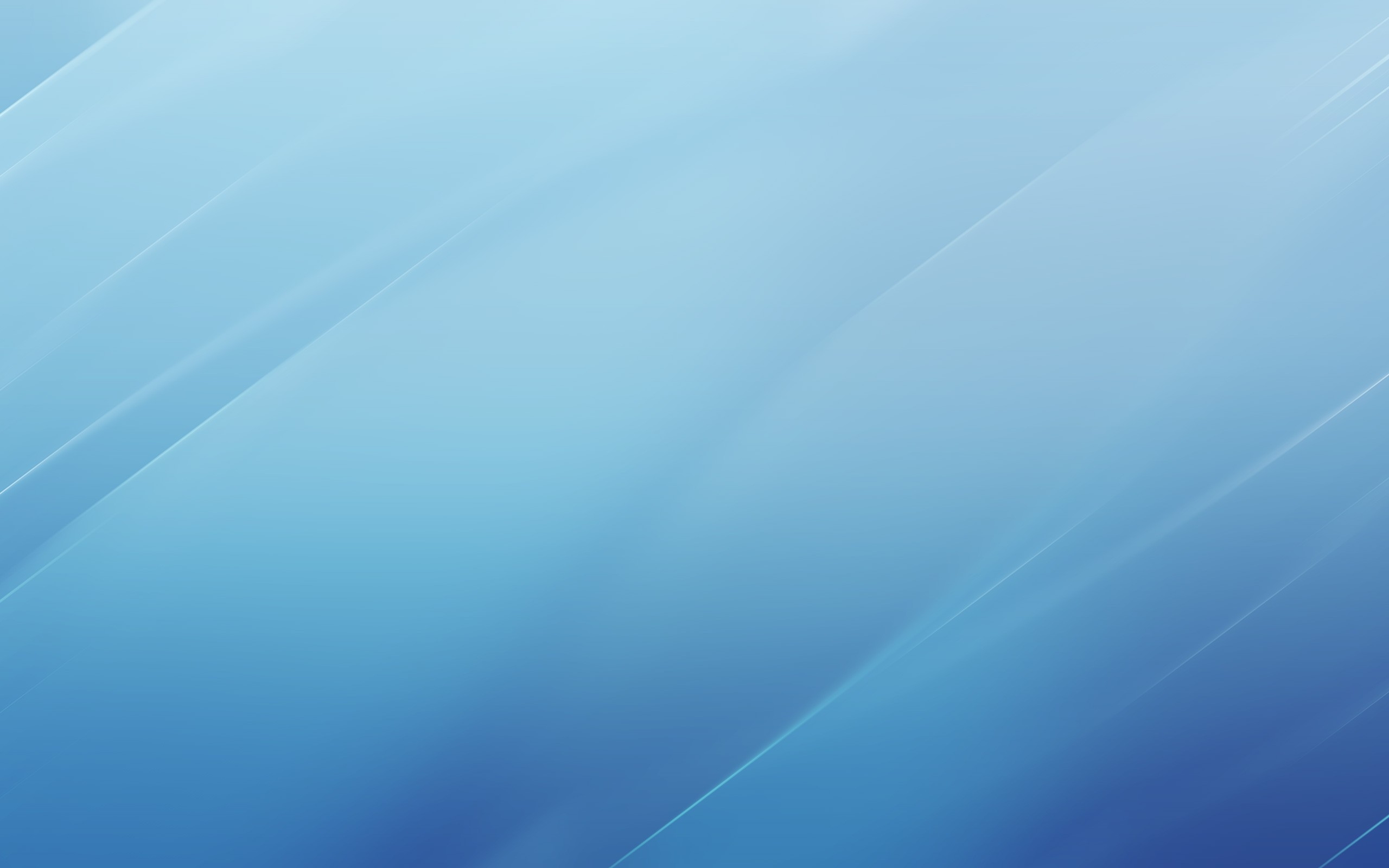 Қоғамдық-гуманитарлық ғылымдар ӘБ
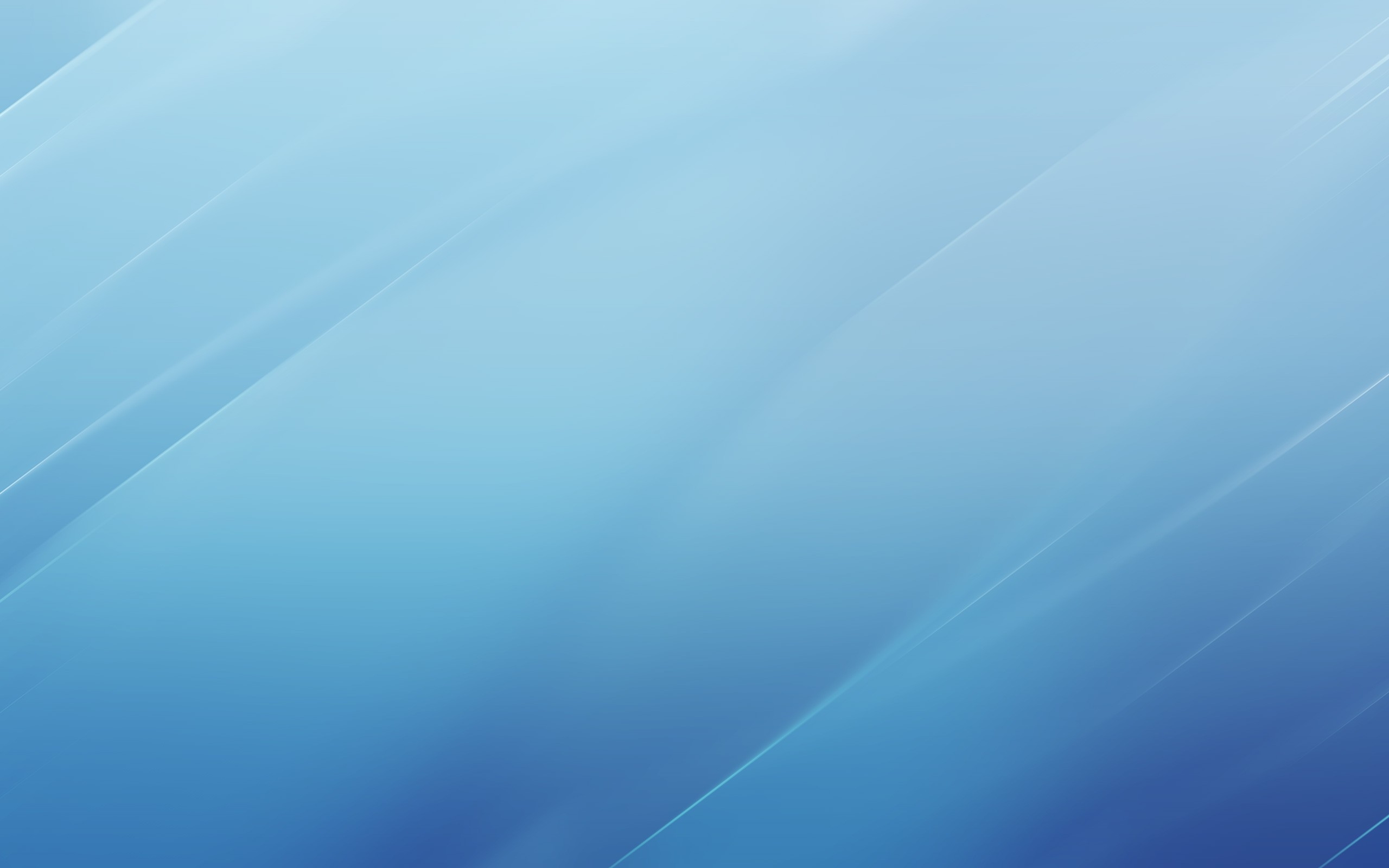 Тулеубекова Аягоз Ерболатовна9 А сыныбында Қазақстан тарихы пәнінен «Ұлы даланың жеті қыры» тақырыбында ашық сабақ өтті
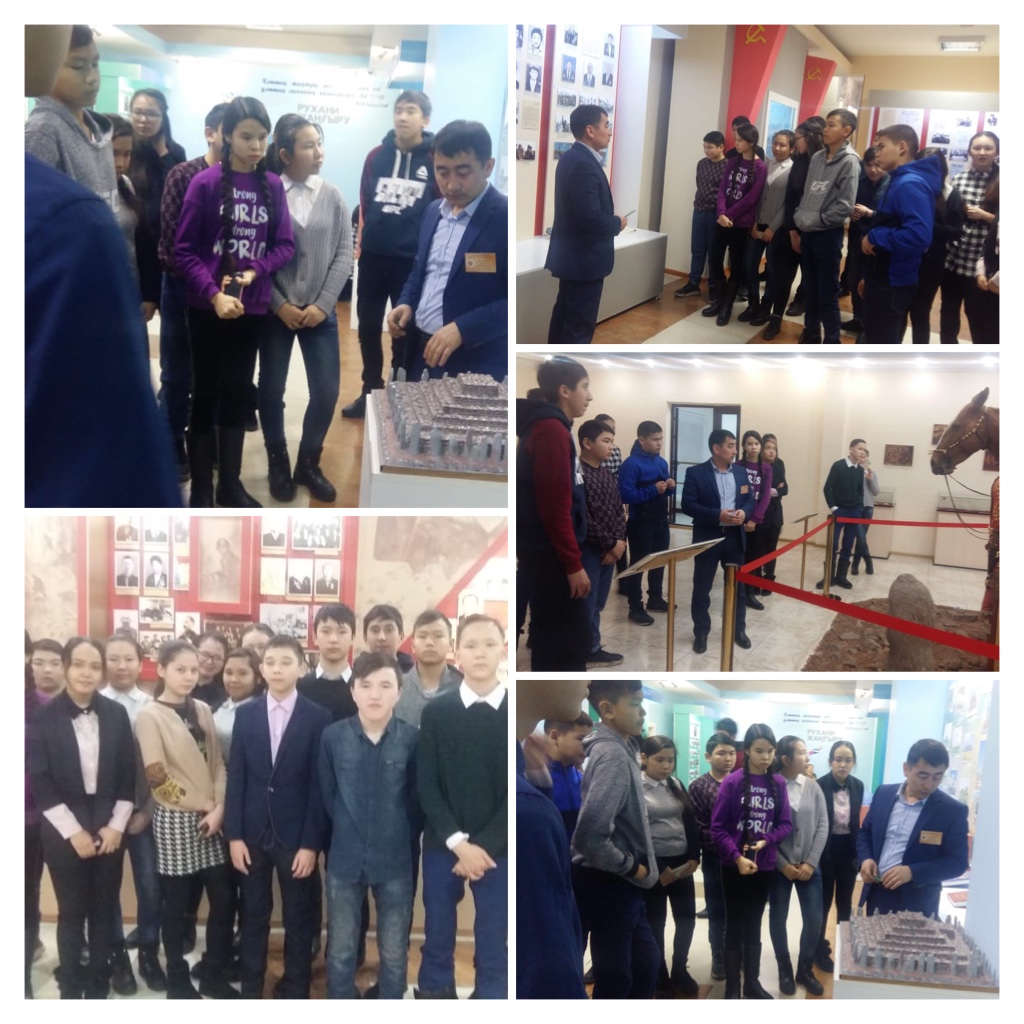 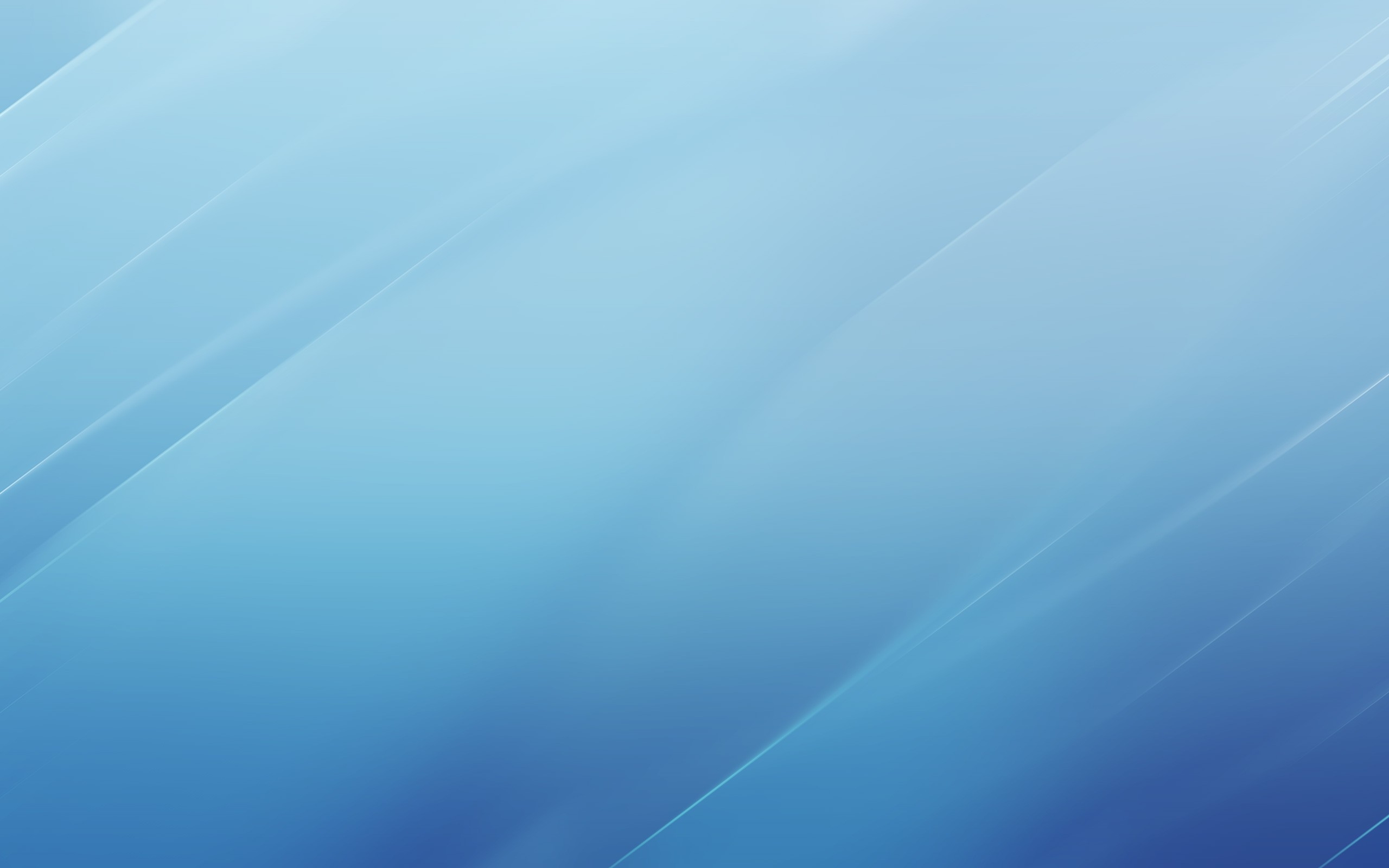 Семенкин Артем Георгиевич8 В сыныбында Қазақстан тарихы пәнінен «Жәрмеңкелік сауданы дамыту» тақырыбында ашық сабақ өтті
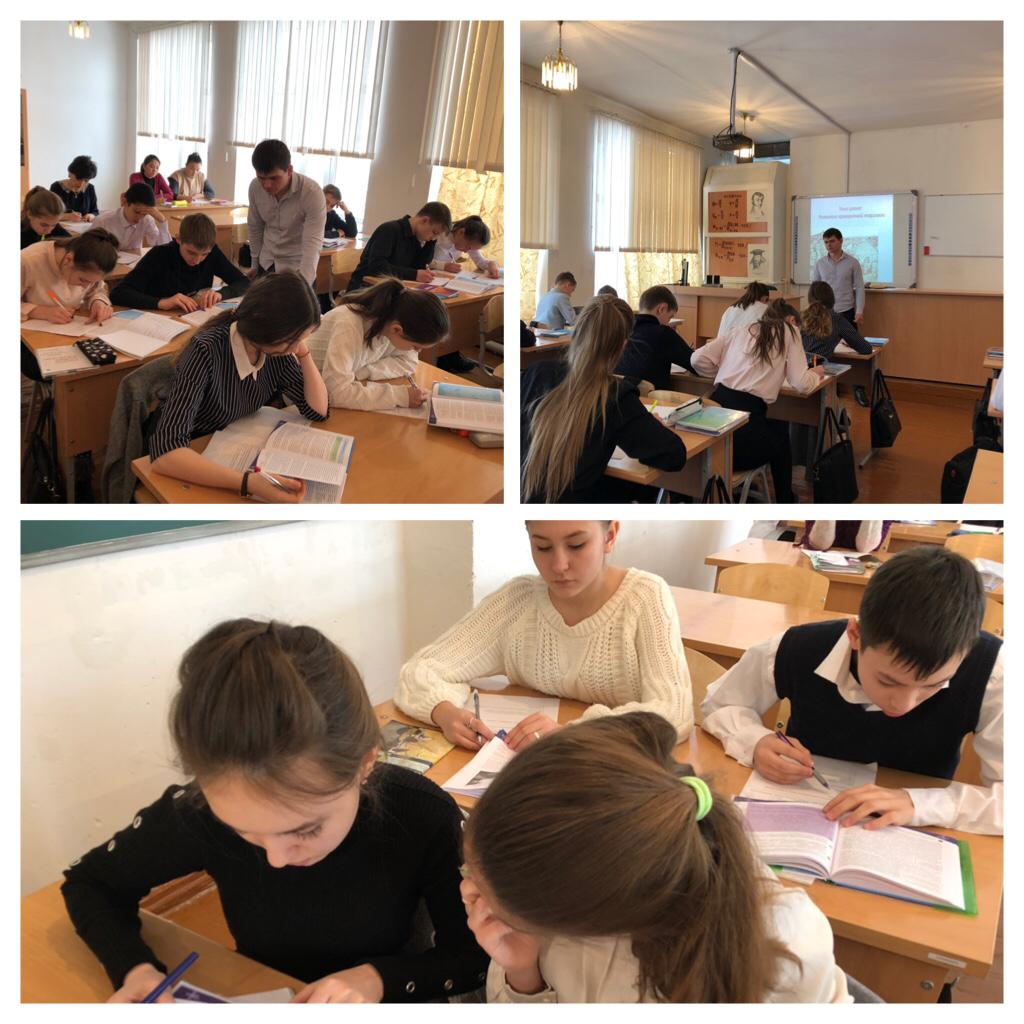 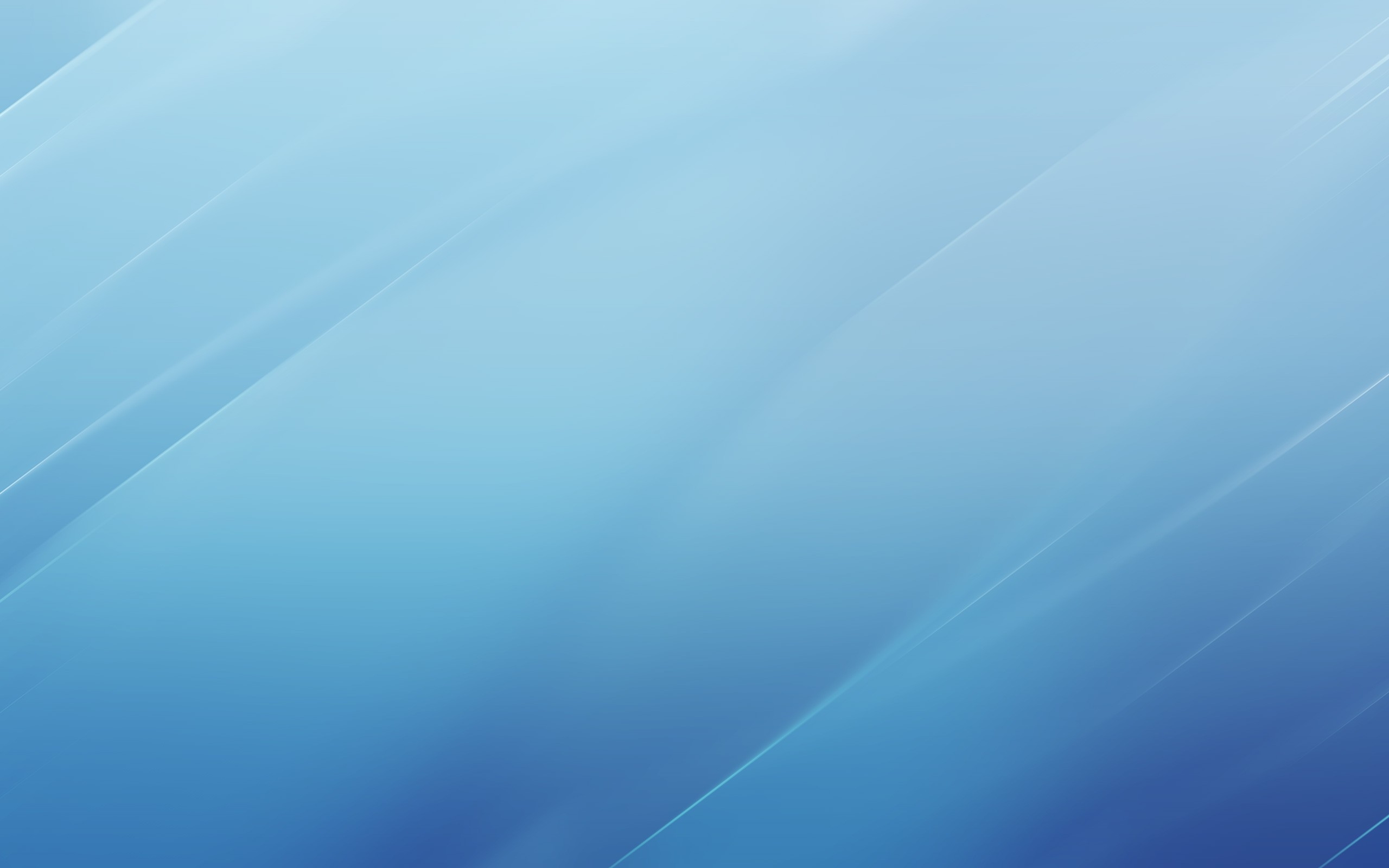 Горбач Светлана Юрьевна11 А сыныбында Қазақстан тарихы пәнінен «Ұлы даланың жеті қыры» тақырыбында ашық сабақ өтті
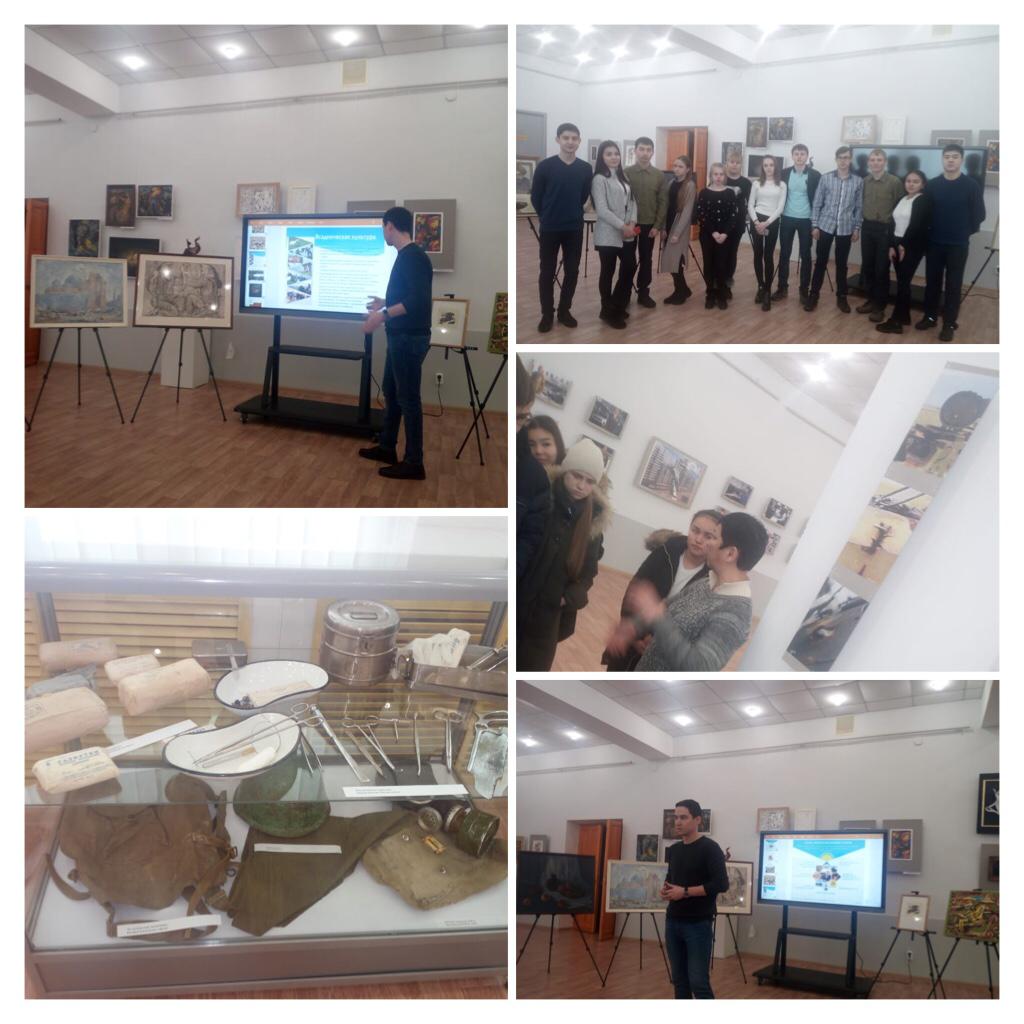 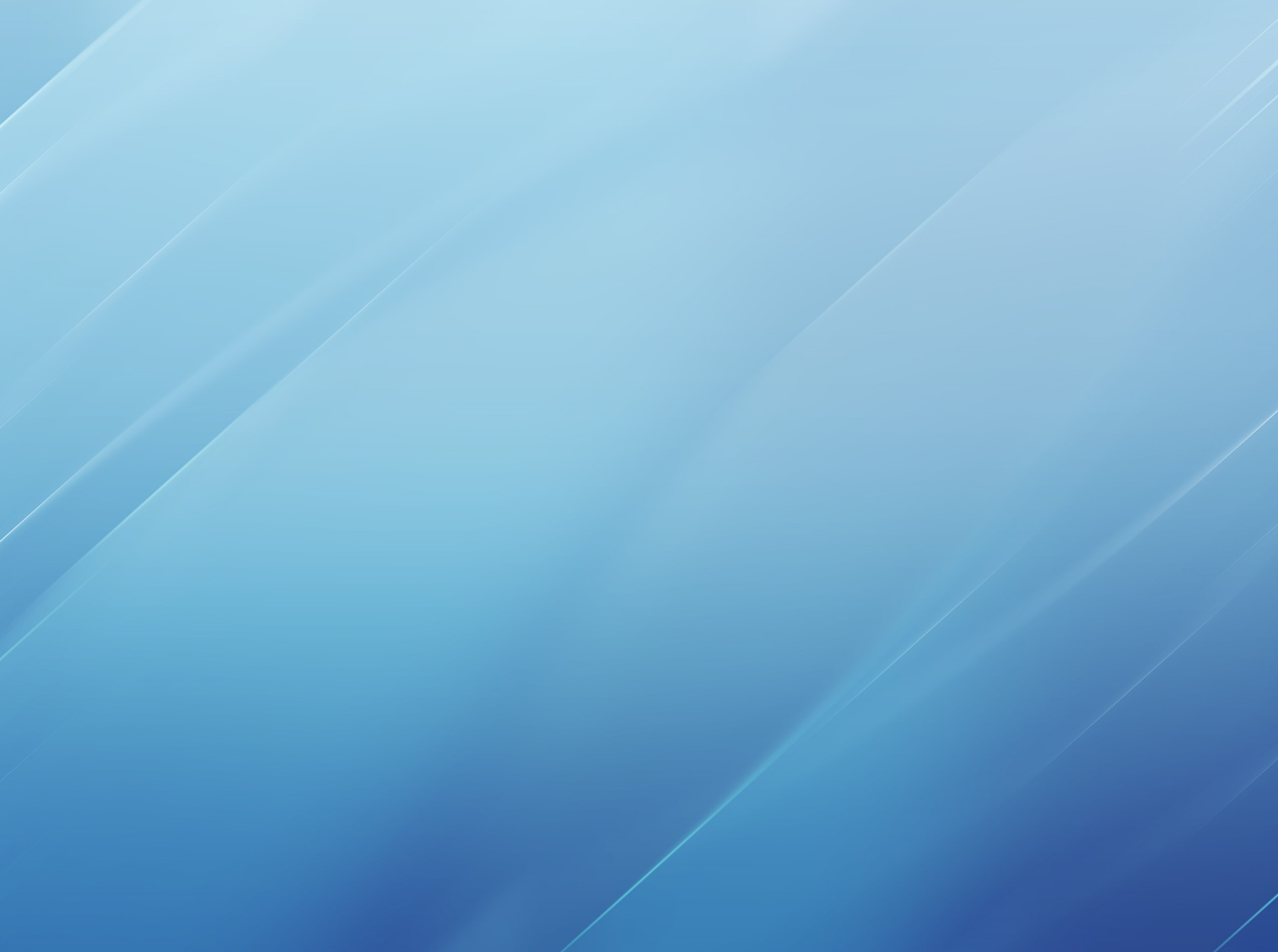 Курманбаева Асель Ераловна5 А сыныбында орыс тілі мен орыс әдебиеті пәнінен  «Киім не жайында айта алады?» тақырыбында ашық сабақ өтті
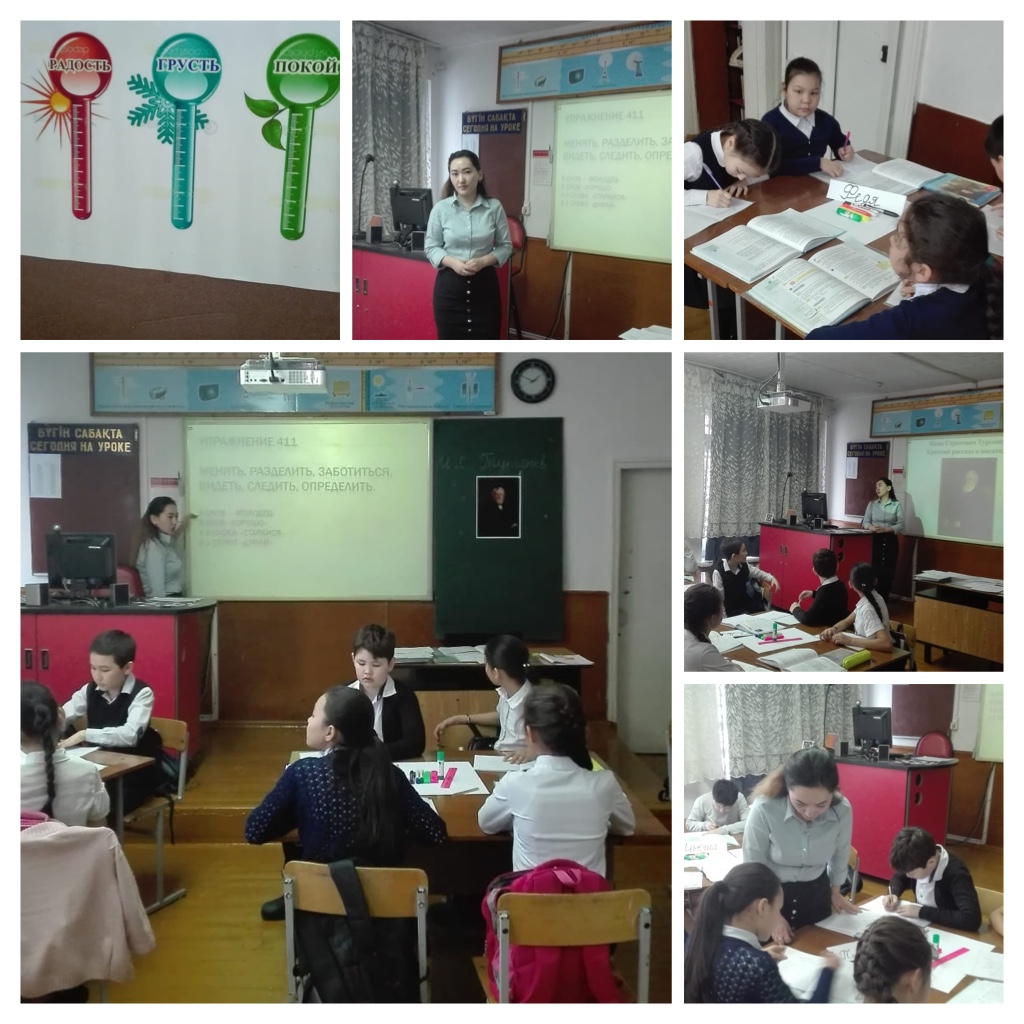 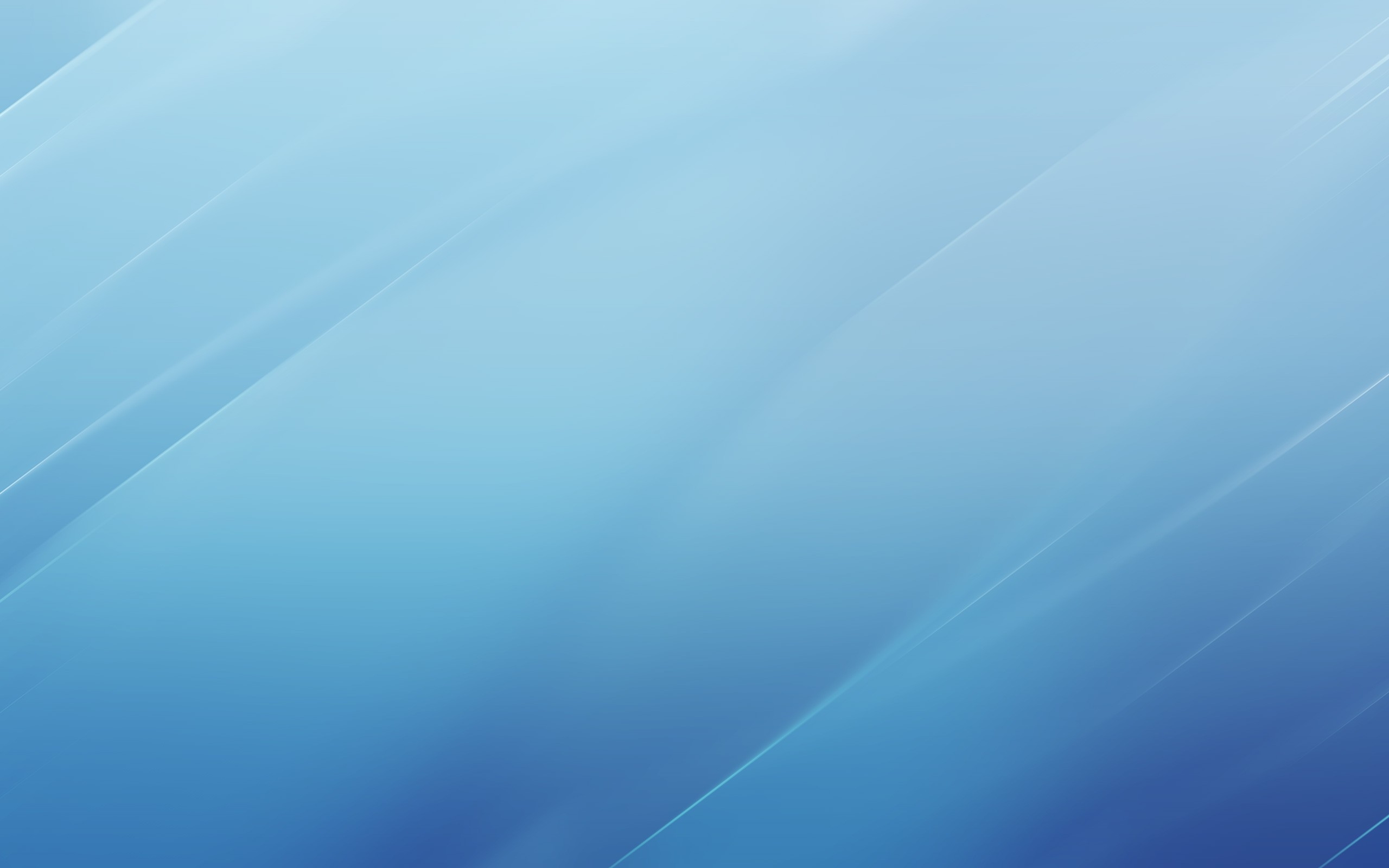 Театрлық-әдеби кеш«2019 жылғы әдебиет бойынша  атаулы күндер беттерінен»
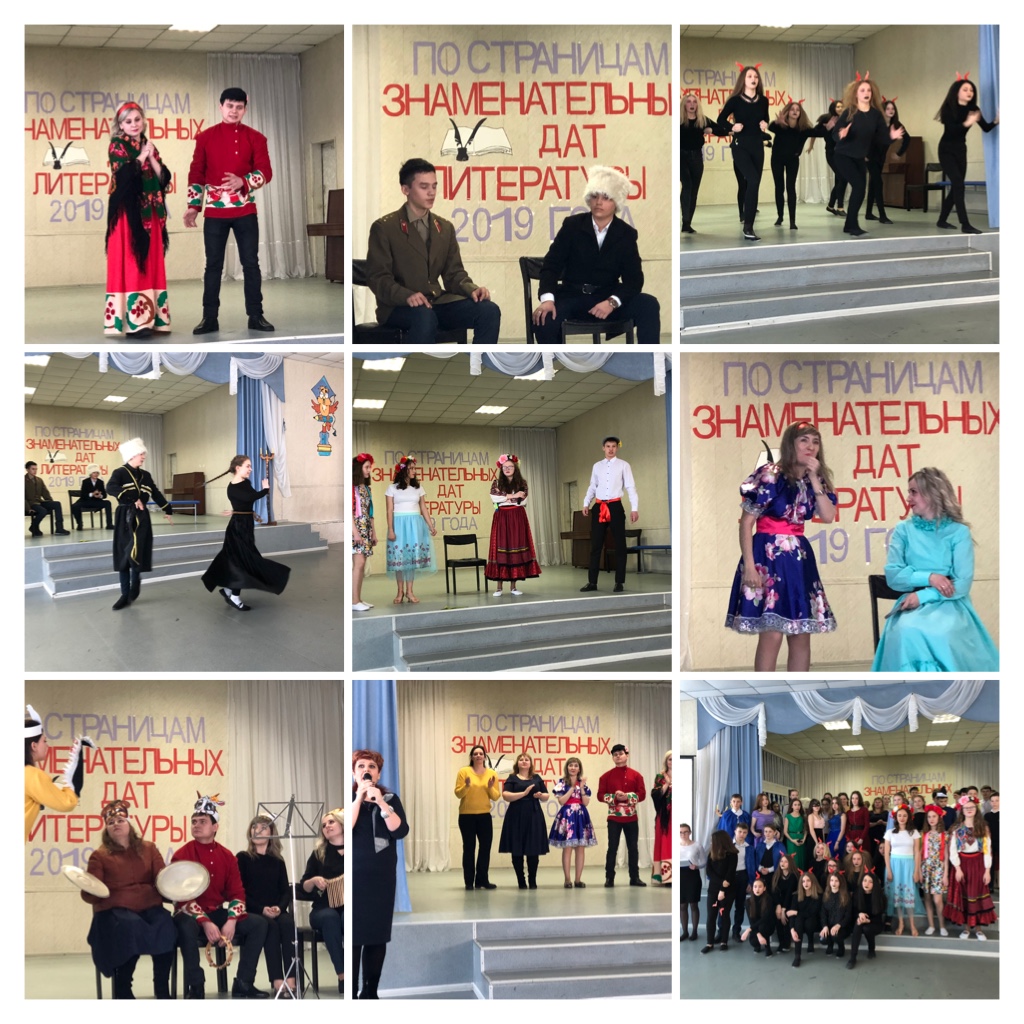 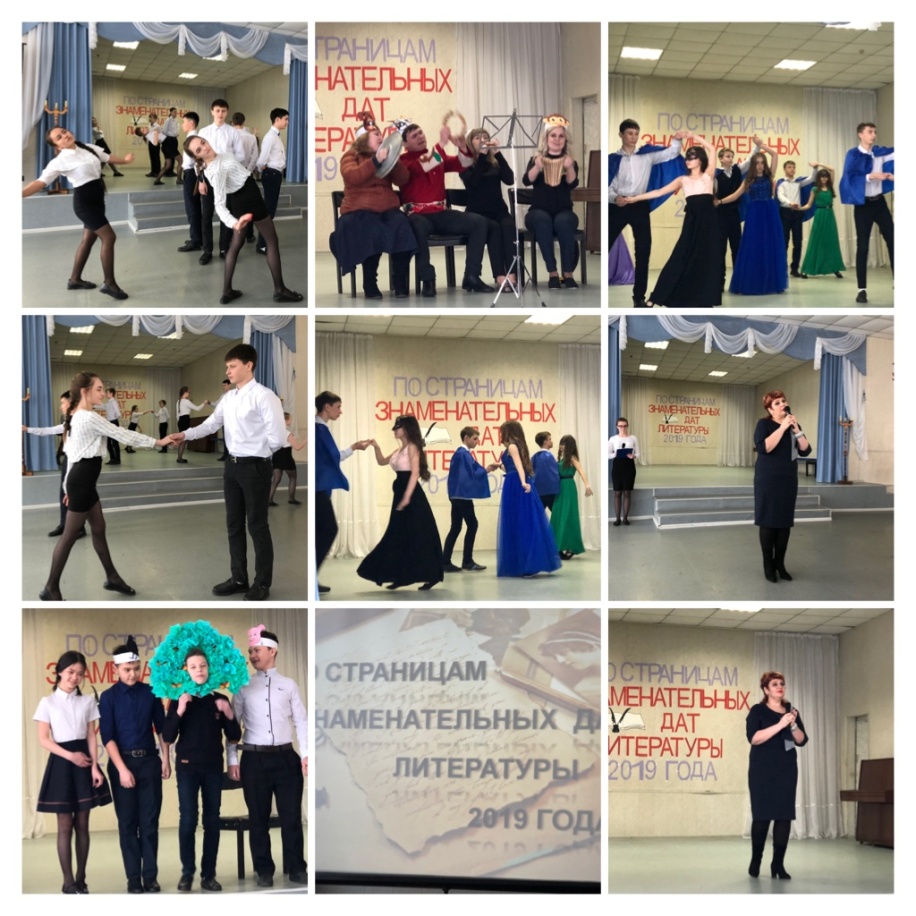